Phaeochromocytomas and tumour markers
Dr Radha Ramachandran
Specialist Registrar Chemical Pathology and Metabolic Medicine
Paragangliomas
Parasympathetic paragangliomas
extra adrenal paragangliomas

Sympathetic paragangliomas (chromaffin cells)
Adrenal – phaeochromocytomas
Extra adrenal – paragangliomas
Paraganglia
Cells derived from the neuroectoderm

Parasympathetic - non-chromaffin cells –– hormonally inactive

Sympathetic - chromaffin cells –– hormonally active
Parasympathetic paraganglia
Lee K Y et al. AJR 2006;187:492-504
Parasympathetic paraganglia
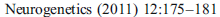 Sympathetic paraganglia - the adrenal gland
Sympathetic paraganglia - the adrenal gland
Extra-adrenal sympathetic paraganglia
Lee K Y et al. AJR 2006;187:492-504
Paragangliomas
Tumours arising from paraganglia

Paragangliomas from sympathetic paraganglia – hormonally active

Paragangliomas from parasympathetic paraganglia – not hormonally active
Paragangliomas
Parasympathetic paragangliomas
extra adrenal paragangliomas

Sympathetic paragangliomas (chromaffin cells)
Adrenal – phaeochromocytomas
Extra adrenal – paragangliomas
Pheochromocytoma/paraganglioma in hypertensives
Rare tumours – incidence – 2 to 8 per million per year
May be present in between 0.1% to 1% of patients presenting to hypertension clinic
5% of adrenal incidentalomas
Diagnosis important since potentially fatal and eminently treatable
Prognosis significantly better for localised disease
Sympathetic paragangliomas- clinical features
Hormonally active tumours

Secrete catecholamines

Symptoms secondary to catecholamine excess
Sympathetic paragangliomas- clinical features
M. Mannelli et al. / Best Practice & Research Clinical Endocrinology & Metabolism 26 (2012) 507–515
Sympathetic paragangliomas- clinical features
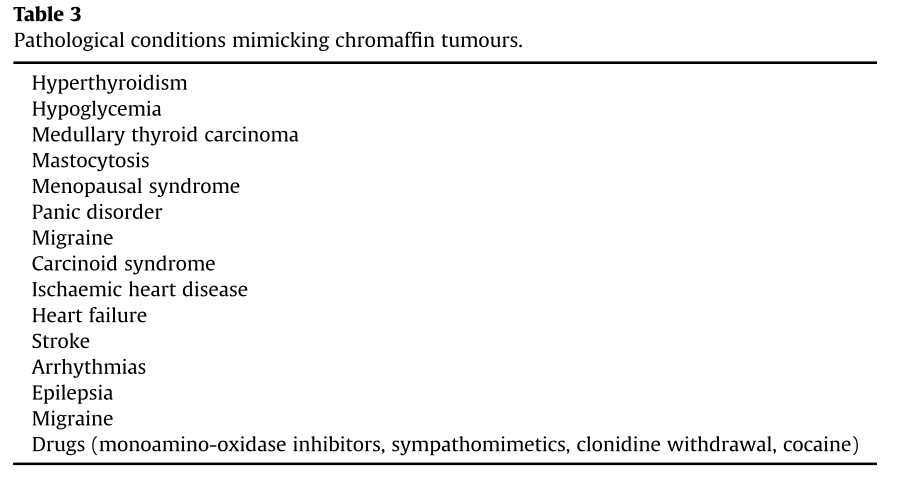 M. Mannelli et al. / Best Practice & Research Clinical Endocrinology & Metabolism 26 (2012) 507–515
Parasympathetic paragangliomas – clinical features
Hormonally inactive

Present as a mass
Compression symptoms
Incidental finding on imaging
Paragangliomas
Sporadic (2/3 of the tumours)

Part of an endocrine tumour syndrome – multiple endocrine neoplasia type 2

Familial – where it is inherited as the only trait
Diagnostic markers
Circulating

Imaging 

Histological
Diagnostic markers – circulating
Catecholamines
Tyrosine
L-dopa
Only within the adrenal gland
Adrenaline
Dopamine
Nor-adrenaline
COMT
PNMT
Metanephrine
3-Methoxytyramine
Nor-metanephrine
Diagnostic markers – circulating - catecholamines
Plasma catecholamines – adrenaline, nor-adrenaline and dopamine
May be measured as plasma catecholamine levels or 24 hour urinary catecholamine levels 
Release of catecholamines by tumours not constant
Other causes of sympathetic-adrenal stimulation may give false positive results
Catecholamines are unstable and therefore sample processing needs to be very rigorous
Diagnostic markers – circulating
Catecholamines
Tyrosine
L-dopa
Mainly within the adrenal gland
Adrenaline
Dopamine
Nor-adrenaline
COMT
PNMT
Metanephrine
3-Methoxytyramine
Nor-metanephrine
Diagnostic markers – circulating - metanephrines
May be measured as plasma free metanephrine levels or 24 hour urinary fractionated metanephrine levels 
Release of metanephrines by tumours remains more or less constant
Since sympathetic nerves do not have COMT, levels much less likely to rise due to other causes of sympathetic-adrenal stimulation 
More stable than catecholamines
Diagnostic markers – circulating
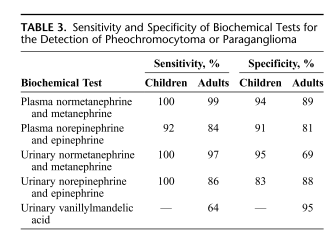 Pancreas  &  Volume 39, Number 6, August 2010
Diagnostic markers – circulating – granular proteins
M. Mannelli et al. / Best Practice & Research Clinical Endocrinology & Metabolism 26 (2012) 507–515
Diagnostic markers – circulating – granular proteins
Diagnostic markers - Imaging
Q J Nucl Med Mol Imaging 2008 Dec;52(4):419-29
Diagnostic markers - Imaging
J Clin Endocrinol Metab, November 2012, 97(11)
Diagnostic markers - histology
Diagnostic markers - histology
Diagnostic markers - histology
Prognostic markers
No definite prognostic markers available  that can accurately differentiate malignant from benign disease

Presence of metastasis is the only confirmatory sign of malignant disease
Circulating

Histology

Genetic
Prognostic markers
Histology

Genetic

Circulating
Prognostic markers- histology
Am J Surg Pathol, Vol. 26, No. 5, 2002
Prognostic markers – histology – Ki67
Prognostic markers - genetic
MEN 

VHL

Loss of function mutations in the genes coding for succinate dehydrogenase enzyme
Prognostic markers - genetic
Sungwoo Lee et al CANCER CELL : AUGUST 2005 · VOL. 8
Prognostic markers- genetic
Succinate dehydrogenase enzyme
Prognostic markers - genetic
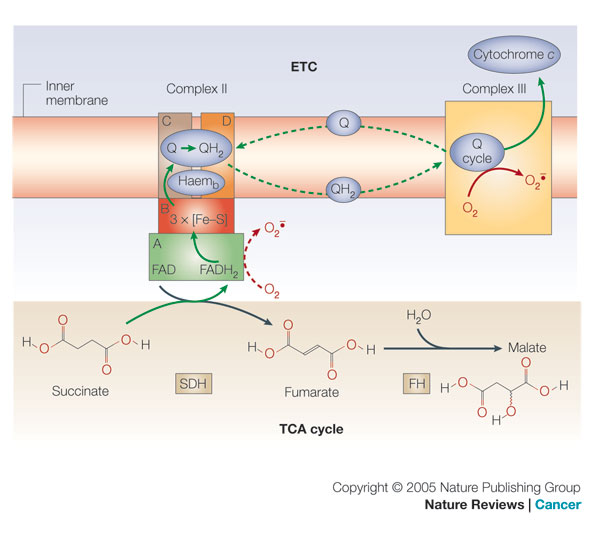 Prognostic markers - genetic
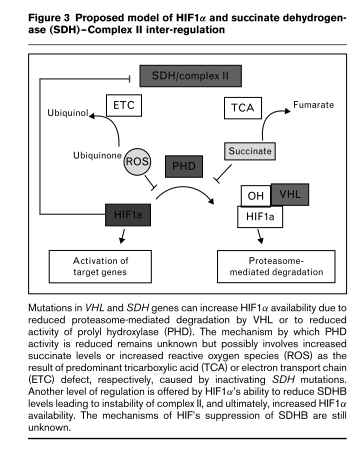 Current Opinion in Oncology 2006, 18:1–8
Prognostic markers - genetic
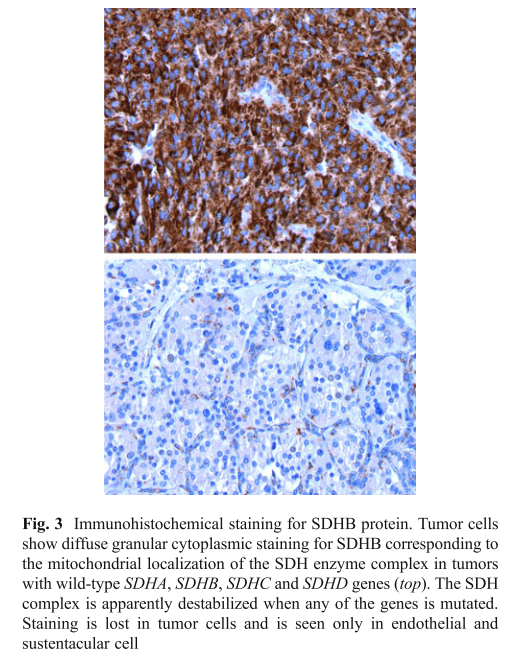 Endocr Pathol (2012) 23:4–14
Prognostic markers - biochemical
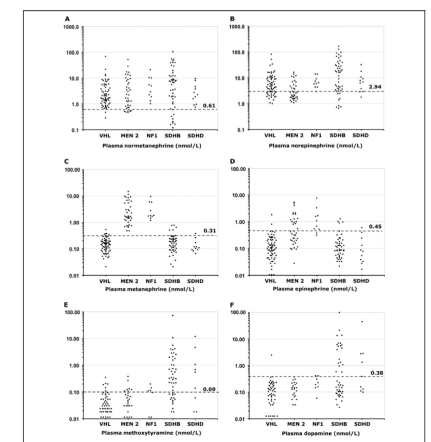 Clinical Chemistry 57:3 (2011)
Prognostic markers
Endocr Pathol (2012) 23:4–14